WBENC Board of Directors
November 2017 Board Meeting
Nominating Committee Update
November 2017 Board Meeting
Nominating Committee:  Corporate Board Seats
Corporate Nominations for Existing Board Seats (1):
 
Mary McEvoy, PepsiCo (Term ends 2018)
Current Open Corporate Board Seats (4):
 
Ford Motor Company
Marriott
Office Depot/Office Max
UPS
Corporate Re-nominations for Existing Board Seats (Term Ending Dec 2020): 
 
Accenture				Nedra Dickson
BP America			Debra Jennings-Johnson
Chevron				Stephanie Beveridge
EY					Theresa Harrison
GM					David Drouillard
Marriott				VACANT (Formerly Dominica Groom)
Procter & Gamble		Andy Butler
Shell				Debra Stewart
The Coca-Cola Company	Lori Billingsley
Time Warner, Inc.		Clint Grimes
United Airlines			Ruby McCleary
Vistra Energy			Phil Seidler
WW Grainger			Julie Holmes
Current Corporate Seat Nominations
Mary McEvoy
          Senior Director, Global Procurement
          PepsiCo
 
        Mary M. McEvoy is currently Senior Director, Global Procurement at PepsiCo located in Purchase, New York where she has global  
        responsibility for sweetener procurement. Mary has held positions of increasing responsibility in R&D and procurement spanning ingredients
        and packaging during her 19-year career at PepsiCo.
 
        Mary is actively involved in non-profit organizations and serves on the advisory board of Self Help Africa and the board of WPEO (Women
        Presidents’ Educational Organization), a regional partner of WBENC. She is the former co-chair of the New York chapter of the Irish
        International Business Network. She is also the co-founder and director of LEAP, a novel leadership acceleration program which links young
        female professionals with community organizations to solve real business challenges. 
 
        Mary holds a Bachelor of Applied Science from Trinity College, Dublin, Ireland.
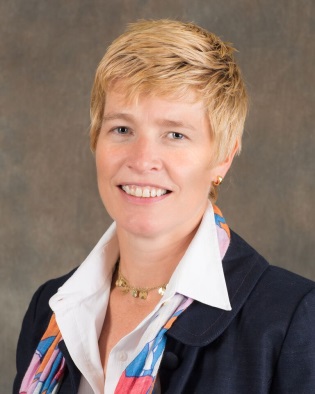 Nominating Committee:  Forum & RPO Board Seats
Forum Nominations to Board (Term ending December 2020): 
 
Patti Massey, MYCA Group (Re-nomination)
Teresa Lawrence, Delta Personnel, Inc.
Juli Sinnett, New Normal Life
 


 
Leadership Council Nominations to Board (Term ending December 2020): 
 
Marsha Firestone, WPEO-NY (Re-nomination)
Pamela Williamson, WBEC-West (Re-nomination)
Phala Mire, WBEC-South
Current Open Forum Board Seats (1):
 
1 Forum seat is being held to be filled in March 2018, in line with the increase in board size.  We anticipate filling 1-2 Forum seats in March.
WBENC Board Demographics: Gender
Board Demographics: Race
Board Demographics: Geographic
Board Demographics: Geographic
[Speaker Notes: Clint Talking Points:  The industries shown represent only high-level industry categories.  As a reference point – 2% represents one board member.]
New Corporate Seat Nominations
Nominations for New Corporate Seats (6)

Kellogg			Michelle Van Treeck
Adient			Kelly Bysouth
FedEx			Sue Spence
Walt Disney Co.	Rick Wertsching
Allstate			Eugene Campbell
Capital One		Jim Gorzalski
 
	*Currently pursuing discussions with Facebook to identify candidate
         * Also pursuing discussions with D.W. Morgan
[Speaker Notes: Clint Talking Points:  The Nominating Committee used the 2017 Board Skill Set Survey to identify gaps on the current board and reported those findings to the EEC.  The EEC reviewed the gaps and prioritized industries and skillsets.  The recommendation from EEC members was also to add only a small number of board seats at a time, prioritizing Top Corps, corporate members with high involvement and senior level executives or those who control budgets.  This list represents the top candidates meeting those criteria.
Note on Facebook – need to identify the appropriate person at FB for the board seat.  Note on D.W. Morgan -  has expressed interest in having a board seat for several years, is highly supportive of WBENC (sponsors and attends all events).]
New Corporate Seat Nominations
Michelle Van Treeck

VP & Global Chief Procurement Officer

Kellogg
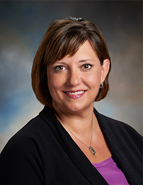 New Corporate Seat Nominations
Kelly Bysouth

Vice President, Global Procurement & Supply Chain

Adient
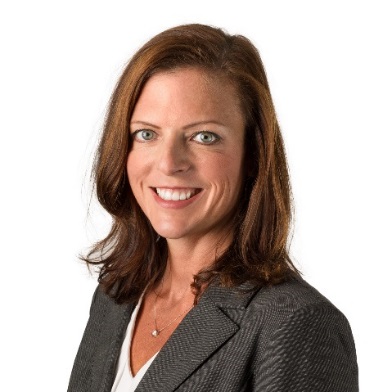 New Corporate Seat Nominations
Sue Spence

Vice President, Sourcing & Procurement

FedEx
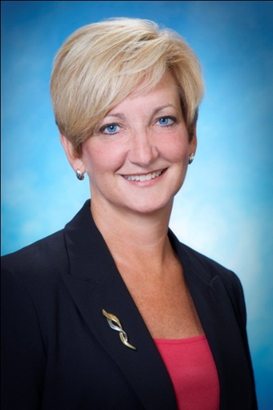 New Corporate Seat Nominations
Rick Wertsching

Vice President, Sourcing & Procurement

Walt Disney Co.
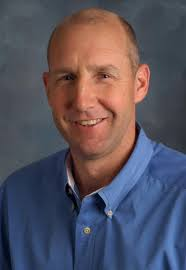 New Corporate Seat Nominations
Eugene Campbell

Supplier Diversity & Sustainability Director

Allstate
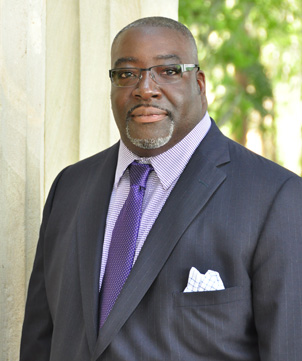 New Corporate Seat Nominations
Jim Gorzalski

Chief Procurement Officer

Capital One
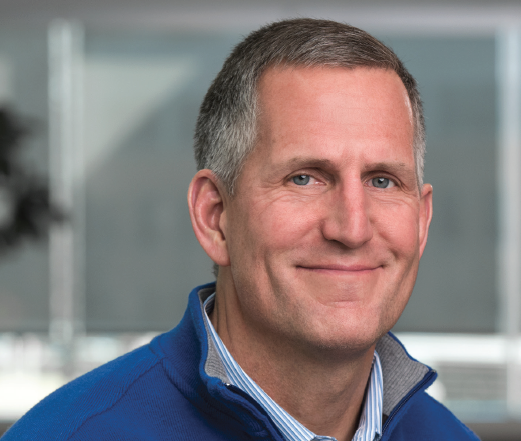 Questions?
Thank You
2018 WBENC Executive 
Education Programs
Pamela Prince-Eason
November 15, 2017
Investing in Executive Education
In partnership with our Corporate Members, WBENC is launching several advanced educational programs for Women’s Business Enterprises (WBEs) to help support growth and increase business capabilities. 

2018 Programs
CATAPULT 
Women in Technology
Accelerated Leadership Development Program
Women of Color 
WBENC Energy Executive Program
WBE Education Program
Executive Education
Catapult
Executive Education
When: March – September 2018
Where: Plano, Texas and Richmond, Virginia
Sponsored by: Capital One

CATAPULT is an intensive seven-month transformational journey that will assist WBEs in developing solutions to critical business challenges. Delivered through the use of instructional courses, collaborative thinking workshops, and one-on-one meetings with subject matter experts, the CATAPULT program will provide WBEs with the building blocks needed to develop a solution to complex business challenges. The program culminates with a “shark tank” like pitch competition and an opportunity to win a $25,000 business grant. 
This program is specifically for WBEs with revenues between $500,000 and $10M that have been in business for more than three years.
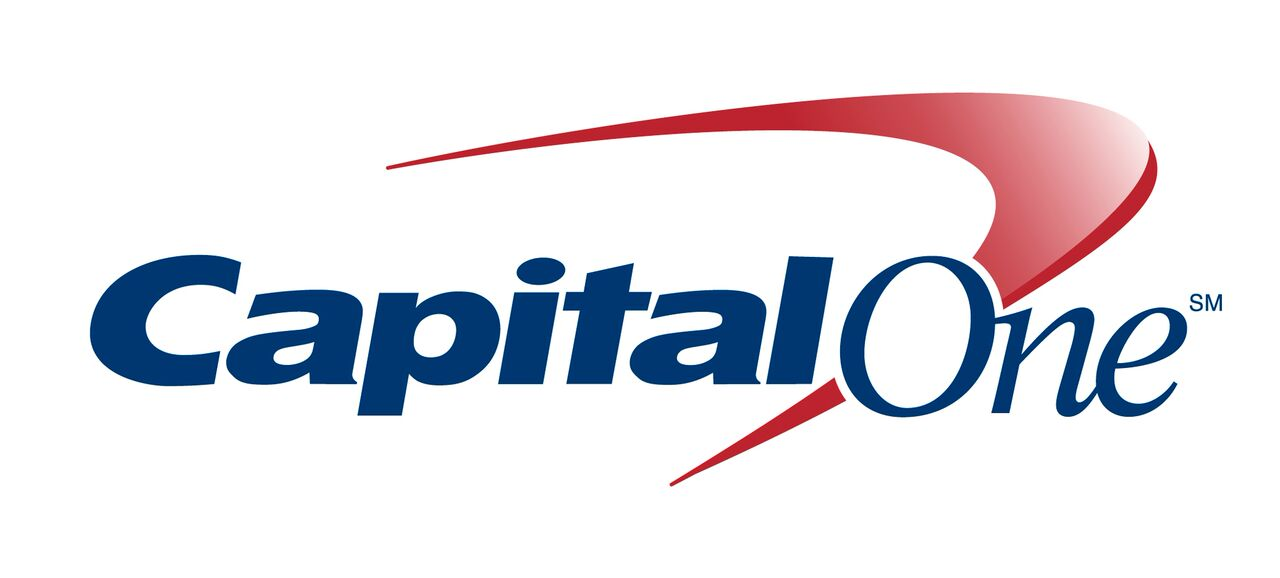 Women in Technology
Executive Education
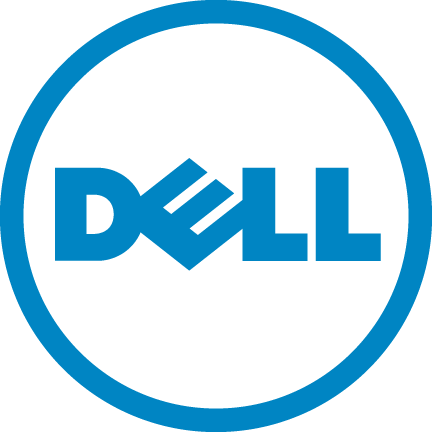 When: April 2018
Where: Austin, Texas
Sponsored by: Dell

The Women in Technology Executive Education Program is a four-day, immersive executive education experience designed for WBE leaders in the technology supply chain and focuses on increasing the competitive advantage, capabilities and strategy development needed for success in today’s fast paced environment.

The curriculum will guide WBEs through topics such as Talent Acquisition Strategies, Multigenerational Talent Management, Industry Trends & Strategic Planning, Sales & Marketing Strategies, Access to Capital, Demystifying & Navigating the Technology Supply Chain, Leadership and Finance. 
This program is specifically for WBEs who are currently in the technology industry supply chain who have revenue in excess of $3M.
Accelerated Leadership Development
Executive Education
When: January – December 2018
Where: In process of securing (3 in person – 1 west coast, 1 east coast and 1 mid-America)
Sponsored by: Robert Half

The Accelerated Leadership Development program (ALD) is a cohort-style leadership program designed to examine three key leadership areas: Leading with Character, Collaborative Leadership, and Making a Strategic Contribution.




Leading with Character focuses on becoming an authentic leader through practicing courage and building critical self-awareness.  Collaborative Leadership focuses on cultivating collaboration in teams and organizational culture, while acknowledging and mitigating the barriers that exist.  Making a Strategic Contribution focuses on mindfully and intentionally making a strategic, significant, and sustainable contribution to the good of the organization and greater community.  

This program is specifically for WBEs who are LARGE and looking to enhance their leadership in order to continue to substantially grow.  Minimum revenues to qualify for this program are $50M and the owner must have at least three years experience running a business.
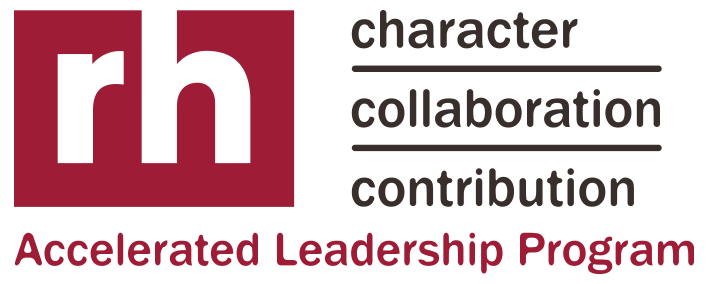 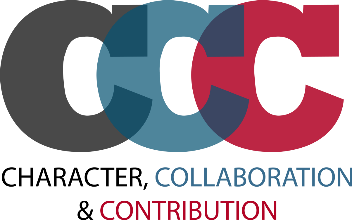 Women of Color
Executive Education
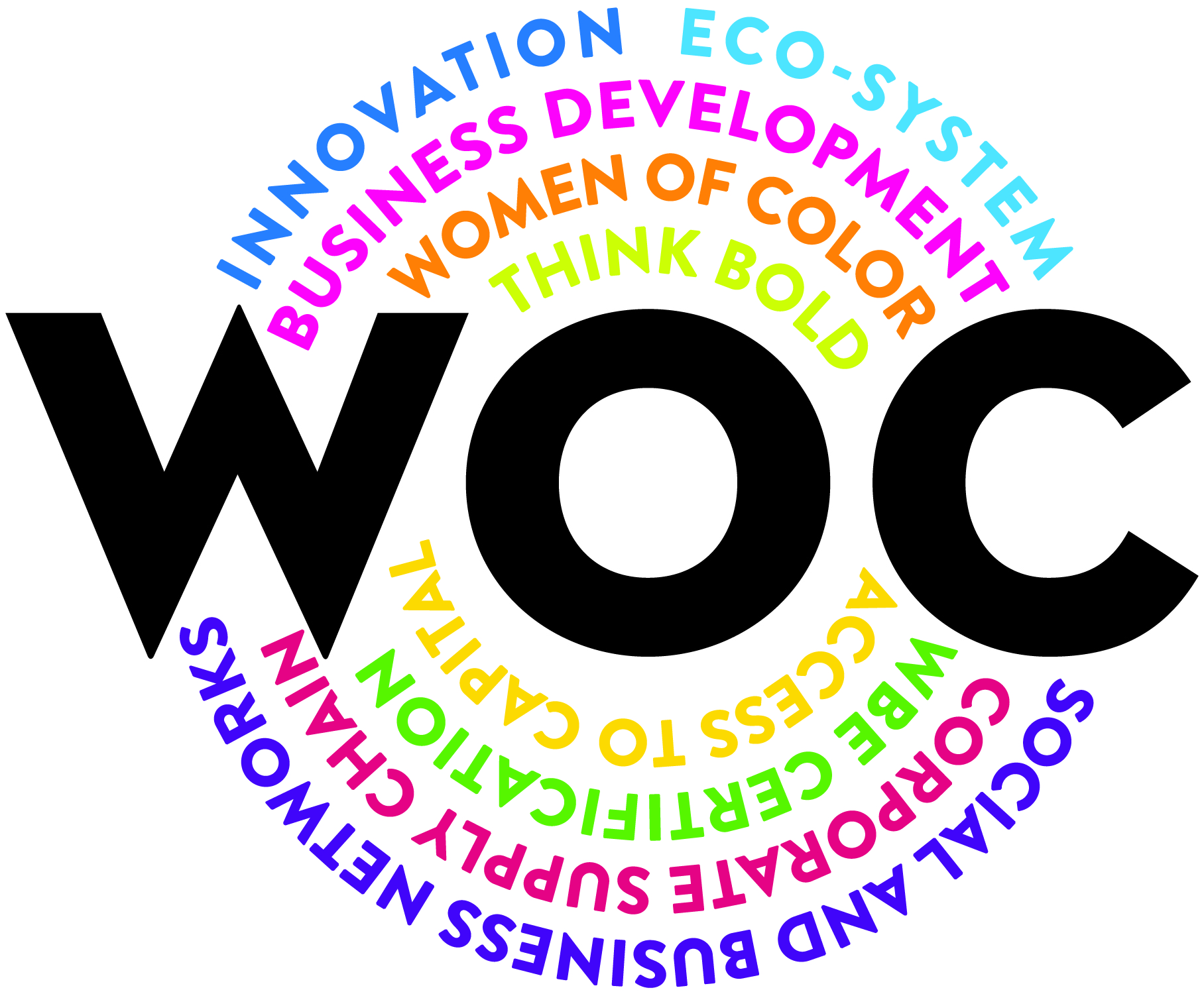 When: January 2018 – December 2018 (soft launch was July 2017)Where: Texas, Florida/Michigan, LouisianaSponsored by: The Coca Cola Company, Essence Magazine Entrepreneurial Village Board, WBEC South

The goal of the WBENC Women of Color program is to create multi-tiered programming which will aid women of color WBEs in increasing their competitive advantage and capacity for the inclusion in corporate supply chains.

The Women’s Business Enterprise National Council (WBENC) understands that having a comprehensive business eco-system is critical to the success of women-owned firms and in particular of African-American and Latina women-owned companies. This program will focus on the business eco-system and will contain the following components:
Access to capital
Access to business and personal development programming
Understanding the corporate supply chain
Access to social and business networks

This program is open to WBEs and WOC interested in entrepreneurism.  There are no revenue or length of time in business requirements.
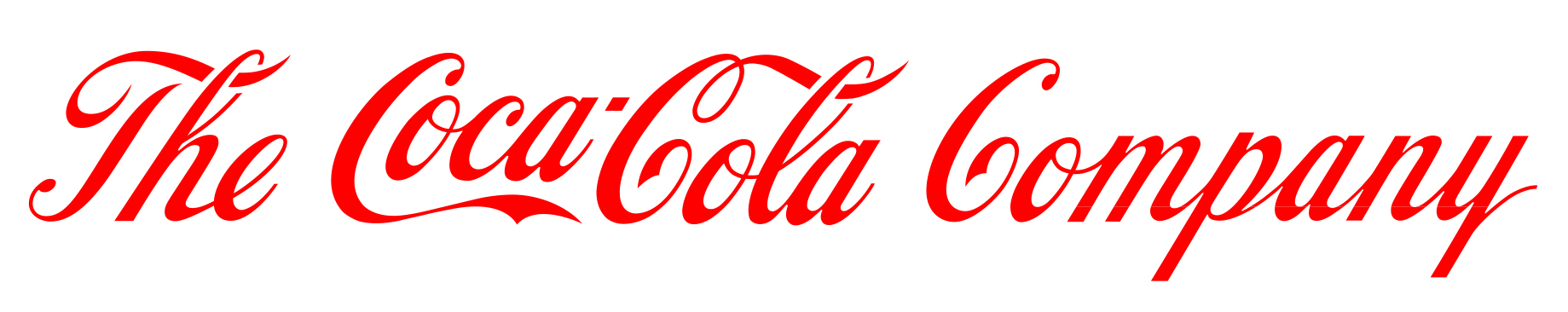 Energy Executive Program
Executive Education
When: November 2018
Where: Shell Robert Training Center in Robert, Louisiana
Sponsored by: Shell, BP, Chevron, ExxonMobil, NMSDC and WBEC South

The WBENC Energy Executive Program is a week-long immersive executive education experience designed to help drive development of WBE leaders within the energy, oil and gas supply chain. The program focuses on increasing the competitive advantage, capabilities and strategy development of each WBE and supports the evolution of diversity and inclusion strategies among major energy, oil and gas companies. The intensive curriculum for this program is taught by industry experts and professors from the University of Texas, McCombs School of Business. 

This program is specifically for WBEs who provide technical services applicable to the energy, oil and gas industries with revenues of $1M+ and at least three years experience running a business.
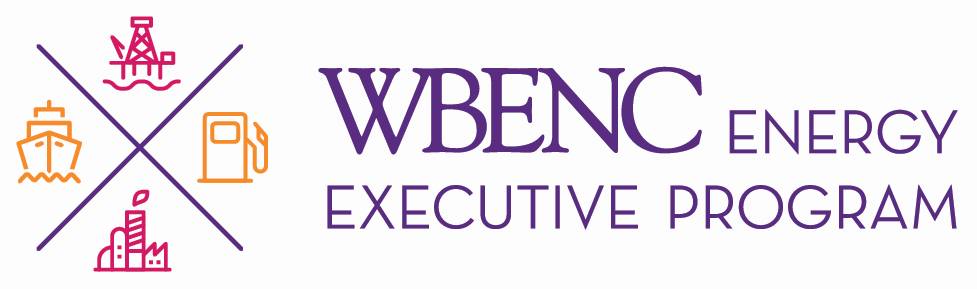 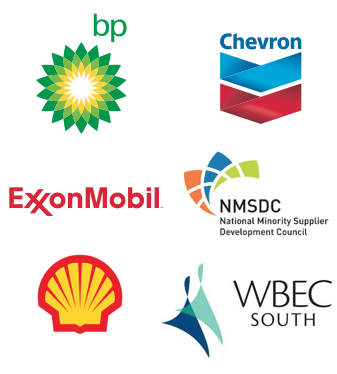 WBE Education program
Executive Education
When: March – December 2018
Where: Kick off at Summit & Salute in Dallas, Texas; Three additional in-person sessions.
Sponsored by: Wells Fargo

The WBE Education Program, sponsored by Wells Fargo, is a program for high potential WBEs to help improve financial stability and to increase readiness for growth and ability to scale. The program focuses on business plan creation and implementation, business growth and sustainability, innovation, and financial acumen and access to capital. 

The program includes four in-person sessions, a capstone presentation, and opportunities to intersect with other WBENC educational programs to enhance the learning experience.
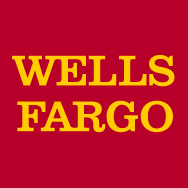 Board Input request
Women impacting public policy
WIPP has been WBENC’s partner of choice to support political advocacy for women business owners and WBENC certified WBEs receive individual “basic” membership in WIPP as part of certification though may or may not be active.  

WBENC has been approached by the WIPP Executive Committee to work together to create a long term partnership and sustainable business model after the loss of their founder Barbara Kasoff.

WIPP is a 501c6 and WBENC and each affiliate are 501c3’s.  In looking at a relationship going forward, we would continue with this type of non-profit construct.  (Primarily to separate any form of lobbying from our mission of women’s business development.)

Other Key Items of Interest
They are financially sufficient 
AMEX Open partners with WIPP to run Small Business Saturday – Opportunity for inclusion and promotion on a broader scale of the Women-owned logo
SBA partners with WIPP to run the Give Me 5 Programming
We likely have duplicative funding partners and those would need to be maintained
Please provide your thoughts on Next Steps
20th Anniversary Corporate member annual meeting
Strategic planning retreat
When: August 2017
Where: Nemacolin Woodlands, Farmington, PA (WBE Property)
Sponsored by: WBENC
Strategic Breakout Sessions
The Future of Certification
The Value of WBENC Network Membership
Attracting the Next Generation Entrepreneur

Annual Corporate Member Meeting 
Report out on C.O.R.E.
Attendees
13 of 14 RPO Leaders
35 Board Members
35 Non-board Corporate Members
Treasurer’s Report toBoard of Directors
2017 Financial Overview and  
2018 Recommended Budget
November 15, 2017
Presentation Topics
YTD October 2017 Financial Results & 2017 Forecast 

2016 Audit & 2016 Form 990

Review the 2018 Recommended Budget
YTD 2017 October Financial Results
YTD October 2017 Financial Results
Balance Sheet as of October 31, 2017
Cash: $4.28mm ($3.78mm at 10/31/16) 
Accounts Receivable, net: $338k ($715k at 10/31/16) 
Net Liquid Current Assets: $4.43mm ($4.30mm at 10/31/16) Calculation: Cash + Accounts Receivable  - Accounts Payable – Accrued Expenses 
Net Working Capital: $3.93mm ($3.55mm at 10/31/16) Calculation: Current Assets – Current Liabilities
2016 Audit & 2016 Form 990
2016 Audit 
Received an Unmodified (Clean) Opinion
Netted $209k to UNA

2016 Form 990 
No Changes 
Governance
Audit Committee & WBENC Staff met with the audit partner. This satisfies the IRS requirement for board review. 
Best Practices
Whistleblower, Conflict of Interest, and Retention & Destruction Policies are in place though not required by the IRS.
2018 Budget Overview
Revenues:  $12,715,750
3.9% increase over 2017 Forecast of $12,235,055

Expenses:  $12,663,240
3.5% increase over 2017 Forecast of $12,229,847

Net Income:  $52,510
2017 forecasted net income is $5,208
2018 Budget
2018 Budget:  Revenue by Category
2018 Revenue Budget reflects a 3.9% increase over 2017 Revenue Forecast
[Speaker Notes: Other Revenues includes the auction and certification fees.]
2018 Budget: Membership Calculation
Calculated by extrapolating dues of current member list (as of October, 2017) by their expected 2018 dues amount.  Net growth of 2% over current membership base is based on an assumption of 5% membership growth less 3% membership loss.
[Speaker Notes: 2018 Membership Budget of $4,500,000 represents a 2.7% increase over the 2017 Forecast of $4,382,000 in membership revenue.]
2018 Budget:  Sponsorship Breakdown
2018 Sponsorship Revenue Budget reflects a 6% increase over the 2017 Sponsorship Revenue Forecast
[Speaker Notes: Tuck 1 program is budgeted for in 2018.  Tuck 2 program, which is smaller, occurred in 2017.  Actual sponsorship revenue for Tuck 1 program in 2016 was $174,000.

If WBENC is successful in expanding the Programs department from a staff perspective, then both Tuck programs may be held in 2018.  As of right now, only the Tuck 1 program will occur in 2018.]
2018 Budget:  Top 8 Expense Categories
The 2018 Expense Budget reflects a 3.5% increase over the 2017 Expense Forecast.
[Speaker Notes: Breakdown of Professional Fees and Outside Services:
Technology Fees:  $331,200
Legal Fees:  $89,500
Audit Fees:  $40,000
Other Professional Fees:  $183,242
Total:  $643,942

Other Expenses includes Supplies, Telecommunications, Postage, Shipping, Printing, Equipment Rental and Maintenance, Insurance, Bad Debt, and Miscellaneous Expenses.]
Resolution to Approve 2018 Recommended Budget
“As Treasurer and Chair of the Finance Committee, on behalf of the entire Committee, I move for a Vote to Approve the Recommended 2018 Budget.” 

- Nancy Creuziger
Questions?
Thank You!
Ambassadors In Action
November Board Meeting Update
2017 AMBASSADOR PROGRAM
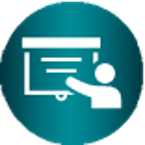 Special Thanks to:
Ricardo Barrientos, PepsiCo      Theresa Harrison, EY       Andy Butler, P&G
Ruby McCleary, United Airlines       Debra Jennings-Johnson, BP      Patti Massey, MYCA Group
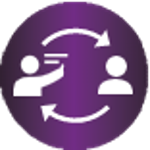 2017 Ambassador Meeting Highlights

First Look: New Insights platform        Corporate Value Proposition

First to Know: 2017 Event Plans           Sneak Peek: NextGen Program Launch

The Life of an Ambassador       First Peek: New WBENC Website
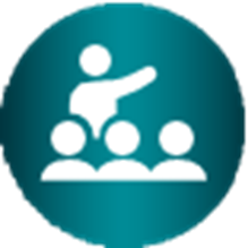 Showcasing Our Ambassadors

Ambassadors currently have exclusive access to create their own blog post and be featured on the WBENC Blog
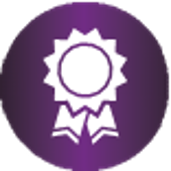 2018 Ambassador Meeting Topics

Industry Group Focus Series         Spotlight on our RPO’s
Get to Know Our New Members
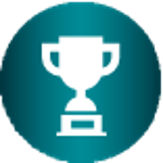 WBENC Strategy Execution Update
WBENC Board of Directors Meeting
November 14, 2017
CONFIDENTIAL
WBENC Vision, Mission, Goals
Vision:  To be the leader in women’s business development.
Mission:  To fuel economic growth globally through access to opportunities, by identifying, certifying and facilitating development of women-owned businesses.
Goals:
Foster diversity in the world of commerce 
Maintain strong and mutually beneficial relationships with our Regional Partner Organizations
Broaden our reach and focus on growth and sustainability throughout our network
Consistently deliver a value proposition to our constituency groups based upon our standard C.O.R.E. platform
Certification
Opportunities
Resources
Engagement
Maintain our superior branded reputation, while adapting to the evolving needs of our constituents
Successful execution of the WBENC Strategic Plan required a coordinated and collaborative approach. To accomplish our goals, this effort was broken down into three elements - Growth, CORE, and Governance.
[Speaker Notes: Foster diversity in the world of commerce.  Diversity promotes innovation, opens new channels of revenue, and creates partnerships which provide opportunities that fuel the economy.
While reinforcing our important vision and mission, we will broaden our reach and focus on GROWTH AND SUSTAINABILITY throughout our network by delivering our products and services through our certification, opportunities, resources, and engagement and recognition (C.O.R.E.) platform.
While maintaining our superior branded reputation, we are prepared to adapt to the evolving needs of our constituents.  We are poised to evaluate and identify additional ways to contribute to our members’ competitive supply chains and to evaluate future opportunities that become available to advance WBEs and breakdown barriers to WBE growth.]
Approach to Strategic Plan Execution
GROWTH
Deliver a network model which positions WBENC and its partners for scalable and sustainable growth
Goals
Evaluate membership and dues structure and recommend alternative models in support of growth objectives
Conduct a WBENC brand evaluation
CORE - Create a design that ensures WBENC and its network delivers to our CORE value proposition, is aligned with our mission of furthering women’s business development and leverages the WBENC brand
Goals
Define Programs and Services aligned with CORE value proposition and strategic plan goals
Establish standards for content and delivery of programs
Develop and implement CORE elements in phases
GOVERNANCE - Deliver a relationship model which provides clarity of responsibilities and outcomes
Goals
Create a WBENC Network CORE Requirements and Operating Manual
Create a new Service Agreement based on inclusion of Network and CORE requirements from the new Operating Manual
Define the process and governance for managing growth opportunities across the network
…and an underlying communication strategy to ensure consistency of messaging and inclusion of stakeholders.
[Speaker Notes: GROWTH
Conduct baseline assessment of current network structure and potential growth needs
Create strategy, criteria and process for network expansion or change
CORE
Define standards for CORE services and programs delivered across the network 
Create a strategy for program delivery that will ensure WBENC and its network remain relevant with current and future needs of all constituency groups

GOVERNANCE
Update governance model between WBENC and RPO’s and revise the Service Agreement



2016 Communication Plan
Monthly calls with Leadership Council and participation in LC retreats
Monthly Extended Executive Committee briefings
Use for BOTH LC and EEC
Status on Task Force milestones
Ask for specific participation (i.e. ad-hoc committees)
To seek input and feedback
For alignment (LC) and for approval (EEC)
Forum Leadership input sessions as needed
Periodic briefings with Legal Counsel
Regular Board updates  - March, June, November]
Governance, CORE, Growth Execution
Launch Pilot How To Fed Gov’t
Focus Groups
WBE and BOD input
Network Requirements Manual
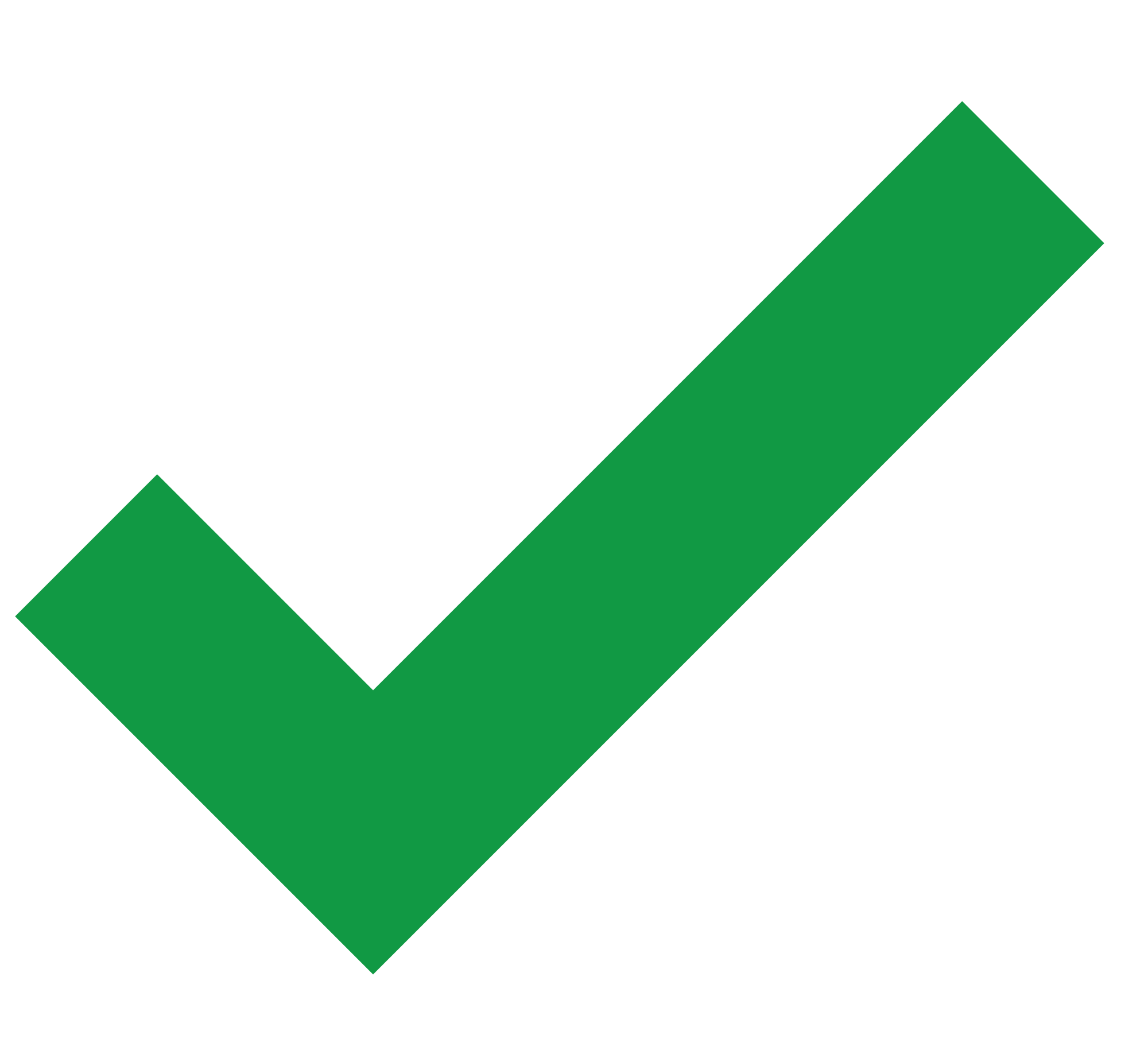 Data Gathering – White Hat Facts
Launch 
Corporate Onboarding
Late Q1
Launch 
WBE Onboarding
New Service Agreement
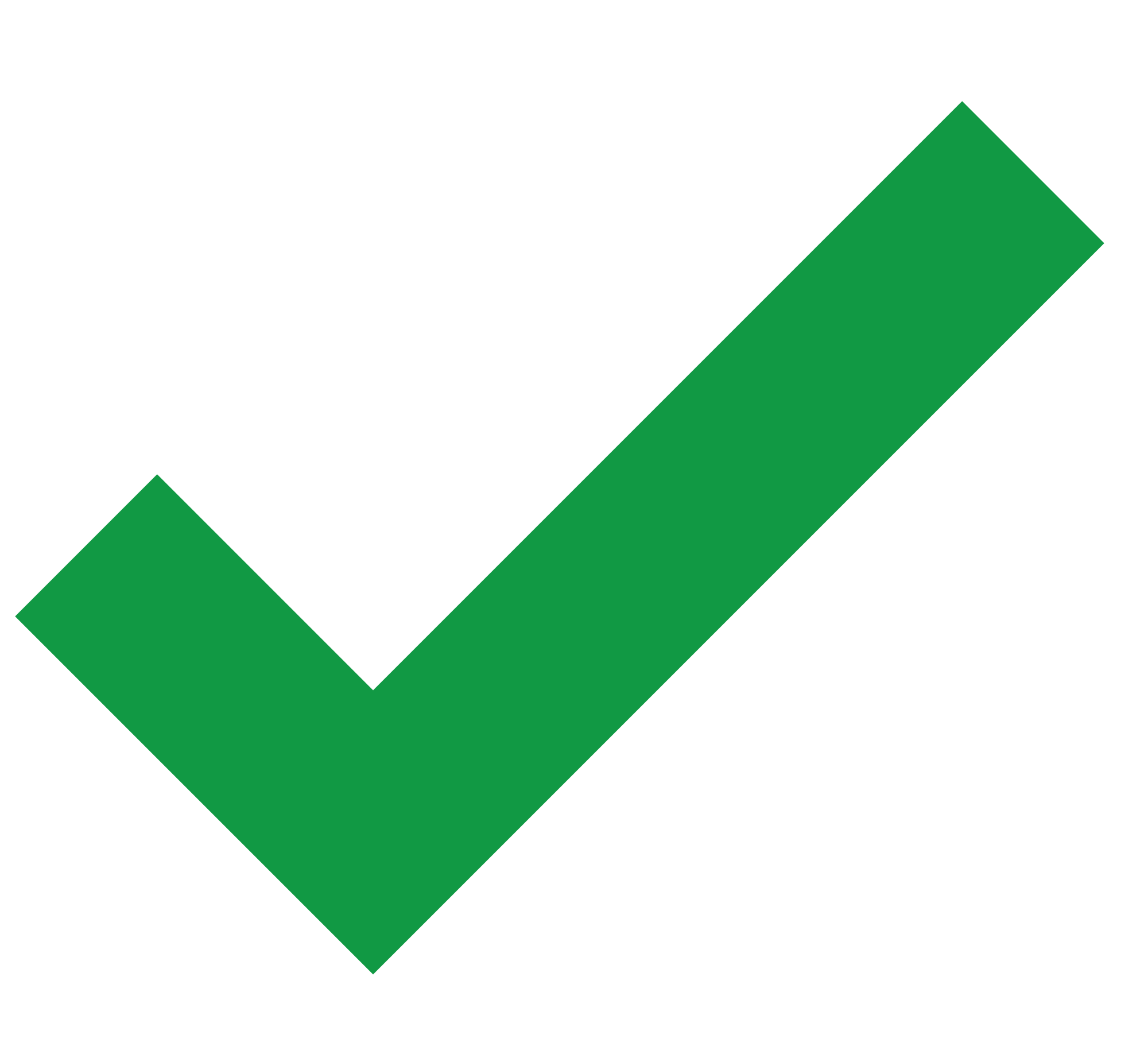 Common Certification Fee
Q1
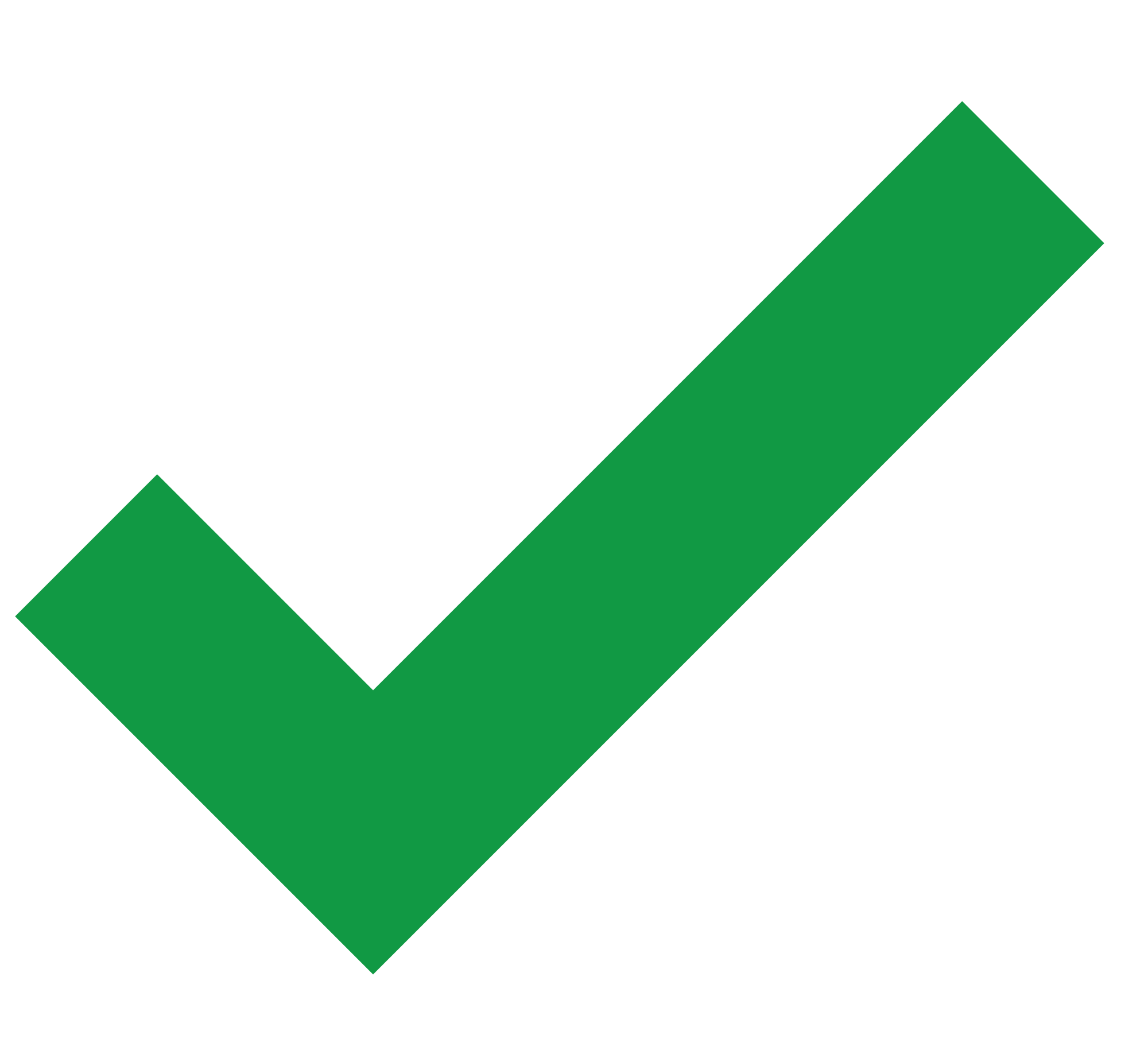 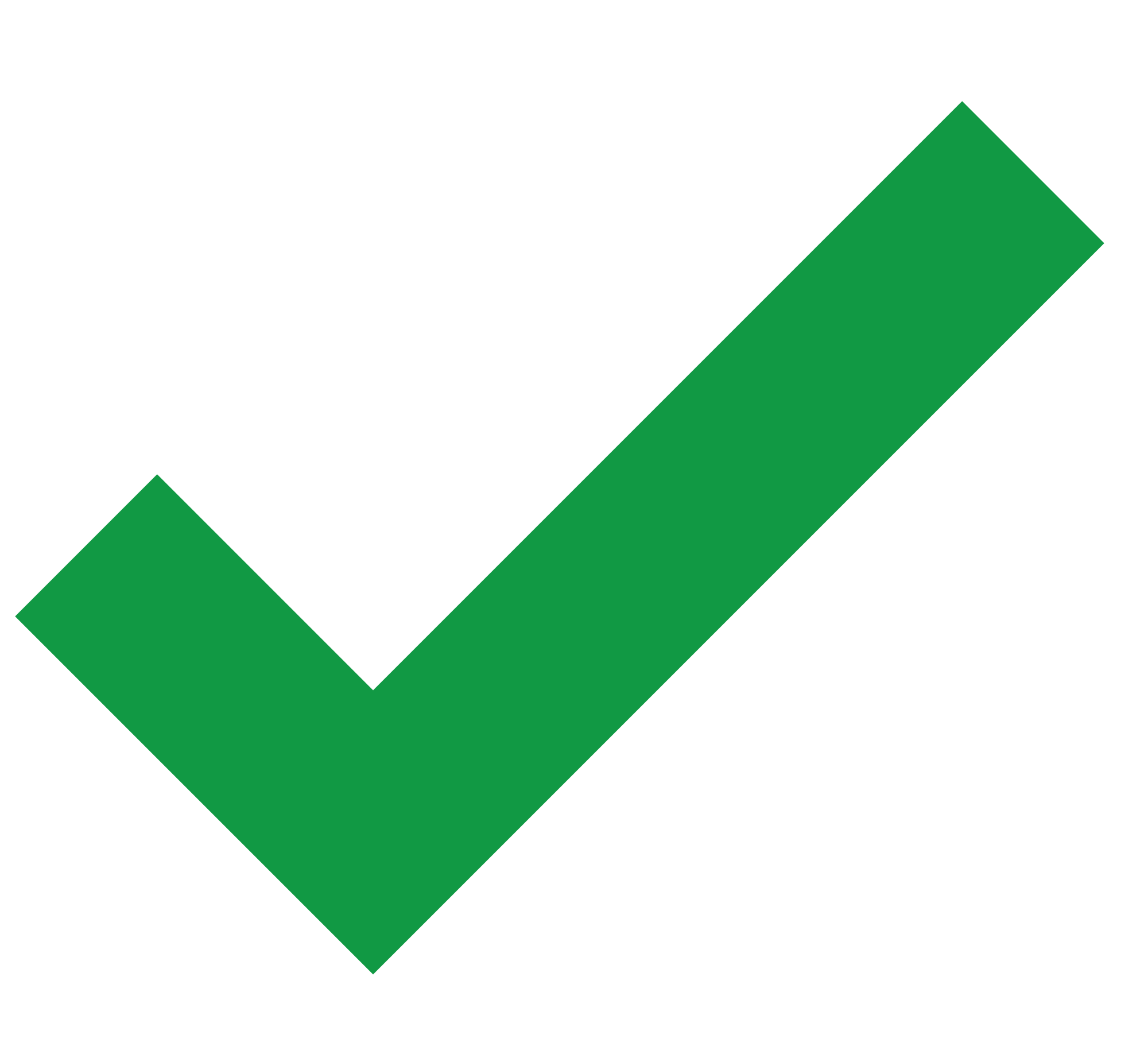 EC Kick Off October 2014
January
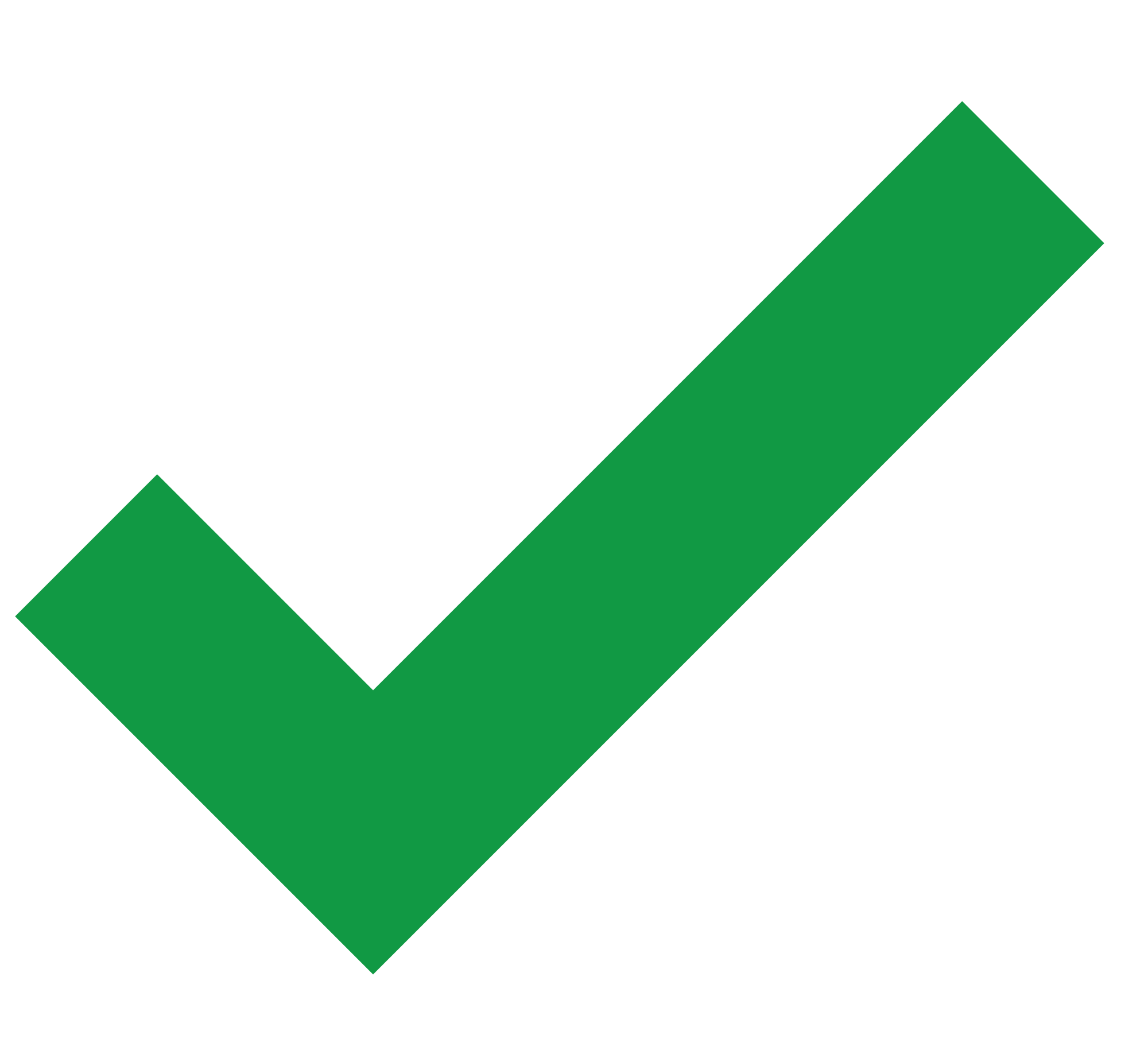 2017
Q1
Q2
2016
Q4
2018
Q1
Q3
Q4
2019
2015
Q2
Q3
Phase I
Phase II
Phase III
Standardize WBE Onboarding 
Refresh WBENC Corporate Onboarding
Plan pilot How to Federal Gov’t
White Hat Facts session with LC – Your Biz Plan
Pause LC feedback
Branding update
Launch How To Federal Gov’t
Design, Plan, Launch How to get Certified
Design Your Business Plan
Refine Growth Alignment Process
Membership Structure recommendation
Design, Plan, Launch

Understanding the Corporate Scorecard
The Supplier Diversity Proposition
WBE Onboarding Standards
WBENC Network Requirements Manual
New Service Agreement
CORE Elements
Common Cert Fees
Branding discussion
Membership Structure Dialogue
Aligning for Growth
Define How to Federal Gov’t Standards
Thank you.
WBENC Board of Directors
November 2017 Board Meeting